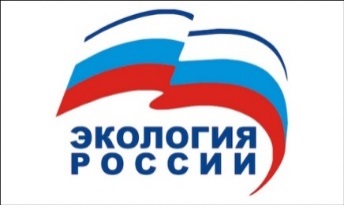 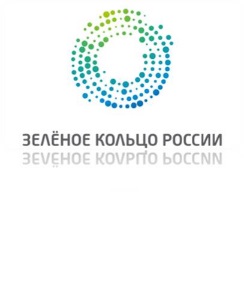 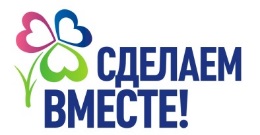 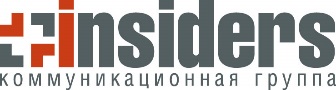 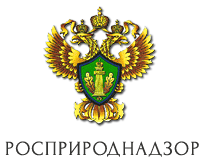 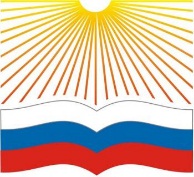 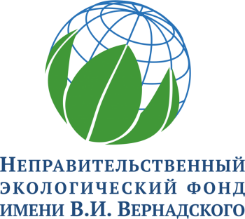 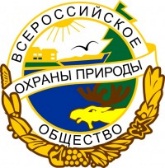 Всероссийский экологический урок «Сделаем вместе»
Россия, 2015
2
22 июля 2012 г.
Текст нижнего колонтитула
3
22 июля 2012 г.
Текст нижнего колонтитула
4
22 июля 2012 г.
Текст нижнего колонтитула
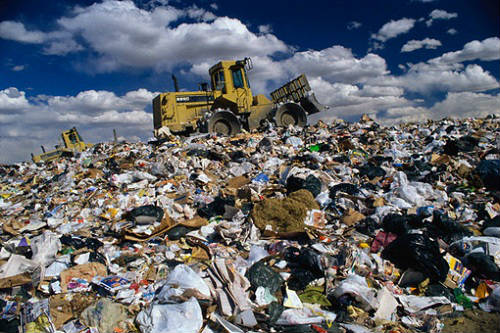 5
22 июля 2012 г.
Текст нижнего колонтитула
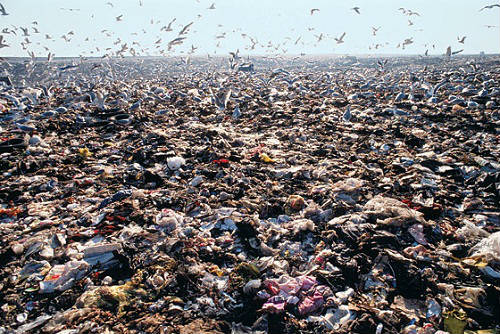 6
22 июля 2012 г.
Текст нижнего колонтитула
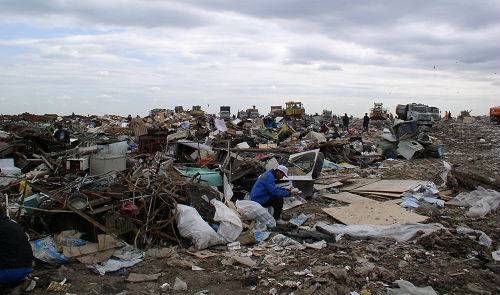 7
22 июля 2012 г.
Текст нижнего колонтитула
Слайд для вставки картинки крупной региональной свалки
8
22 июля 2012 г.
Текст нижнего колонтитула
Состав бытовых отходов 
в России
Описание проекта
Где все это хранится?

1 000 000 Га земли в России
 занимают мусорные полигоны
Сколько времени разлагается бытовой мусор?
ПИЩЕВЫЕ ОТХОДЫ 

2-5 недель
ШЕРСТЯНОЙ НОСОК

1 год
БУМАГА

от 2 до 10 лет
ЖЕСТЯНАЯ БАНКА

100 лет
ПЛАСТИКОВАЯ БУТЫЛКА

500 лет
СТЕКЛО 

более 1000 лет
Вопрос:

Сколько мусора ежегодно образуется на территории России?
На каждого жителя России приходится более 400 кг мусора в год.
Общая численность населения в России на 2015 год составляет приблизительно 147,27 млн человек
Как сортировать отходы?
Описание проекта
Вторичное сырье
Вопрос:

Для чего придумали раздельный сбор мусора?

Готовы ли вы сортировать бытовой 
мусор?
Опасные отходы
Пищевые отходы
Пластик
Батарейки
Лампы накаливания
Градусники
Аккумуляторы
Бытовая техника
И другие
Бумага
Стекло
Металл
Что делать 
с отходами?
Описание проекта
Комплексный подход к обращению с отходами
Описание проекта
ОРГАНИЧЕСКИЕ ОТХОДЫ:
ОСТАТКИ ЕДЫ,
ОПАВШИЕ ЛИСТЬЯ
Удобрения (компост)
Биотопливо
Вторая жизнь отходов
СТЕКЛЯННЫЙ БОЙ, ОСКОЛКИ СТЕКЛА
Компонент при производстве бетона, цемента
СТЕКЛЯННЫЕ ОТХОДЫ
ПЛАСТМАССА
МАКУЛАТУРА
Ведра
Канистры
Пленка
Ящики
Строительные материалы
Плитка
Черепица
Топливо
Одежда (флис)
Писчая бумага
Упаковочная бумага
Туалетная бумага
Картон
Утеплители
Новые бутылки
 Новые банки
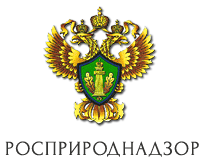 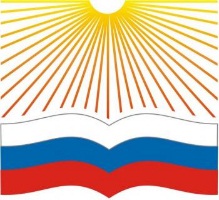 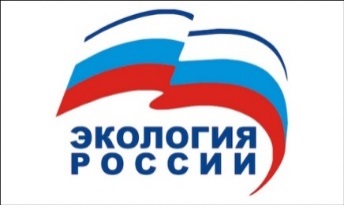 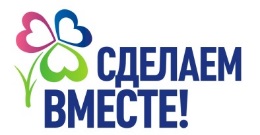 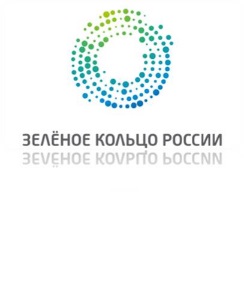 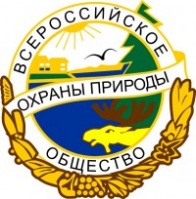 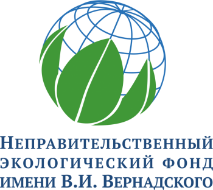 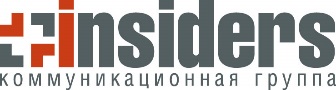 Спасибо за внимание!